Demenz und Delir - Einbezug und Unter-stützung des Umfelds
Webe+ 21.11.24
Frau P
Dr. med. Franziska Wenger, PDT
Titel der Präsentation
2
Alterspsychiatrischer Dienst Spital STS AG
PD Thun:
Alterspsychiatrisches Ambulatorium
Memory Clinic
K+L in den APH
MEA
PD Münsingen:
Alterspsychiatrisches Ambulatorium
K+L in den APH


PD Zweisimmen:
Alterspsychiatrisches Ambulatorium
K+L in den APH
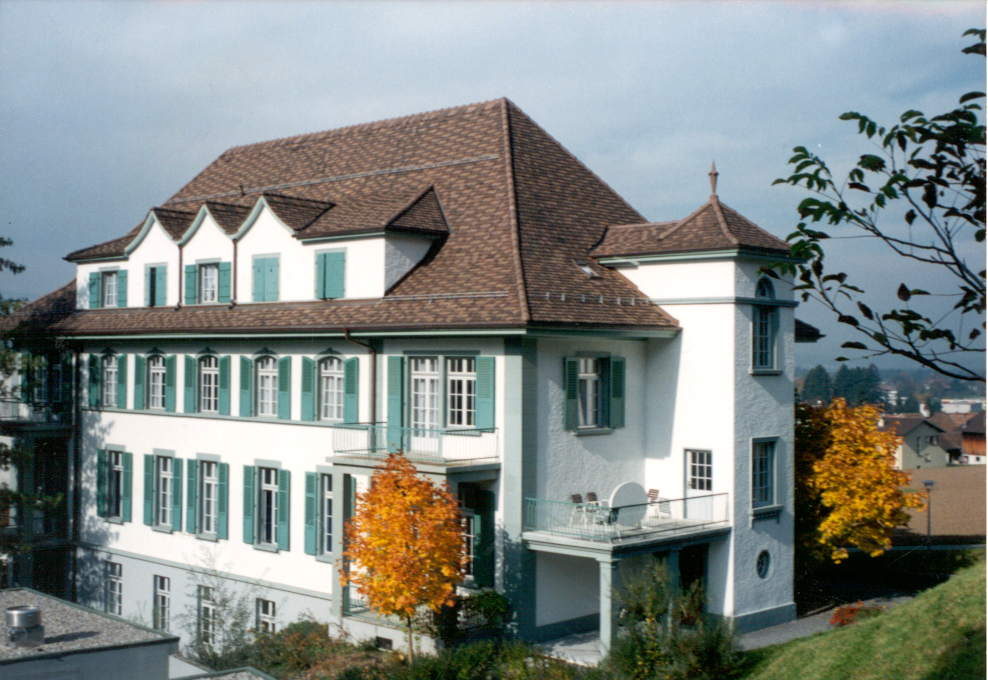 Demenz und Delir – Einbezug und Unterstützung des Umfelds
3
Demenz in der Schweiz
156 900 Kranke
33 800 Neuerkrankungen/Jahr
8-9 Jahre mit Krankheit
1-3 Angehörige/erkrankte Person

66% Frauen

5% <65 jährig
50% Diagnose

2050: 315 400 Kranke
Grösster Risikofaktor ist das hohe Lebensalter

Kosten 11.8 Mia/Jahr
47% von Angehörigen getragen
			
			alz  2024
Demenz und Delir – Einbezug und Unterstützung des Umfelds
4
Demenz und Delir – Einbezug und Unterstützung des Umfelds
5
Wer betreut und pflegt
Demenz und Delir – Einbezug und Unterstützung des Umfelds
6
... ist Familiensache
... ist Frauensache
... ist eine langdauernde Aufgabe
... übernehmen Personen, die ebenfalls im fortgeschrittenen Alter sind



										alz 2013
Demenz und Delir – Einbezug und Unterstützung des Umfelds
7
Bericht Frau P
Demenz und Delir – Einbezug und Unterstützung des Umfelds
8
Bedürfnisse von Demenzkranken und ihren Angehörigen
Demenz und Delir – Einbezug und Unterstützung des Umfelds
9
Demenzabklärung
Motivation von Betroffenen
Motivation von Hausärzt:innen zur Zuweisung
Demenz und Delir – Einbezug und Unterstützung des Umfelds
10
Diagnosegespräch
«Endlich hat das Kind einen Namen»
Massnahmen für den Betroffenen
Massnahmen für die Angehörigen
Vernetzung mit der Alzheimervereinigung, Pro Senectute, Spitex…
Zukunftsplanung
Demenz und Delir – Einbezug und Unterstützung des Umfelds
11
Caregiver burden
Schlechtere somatische Gesundheit
Häufigere Depressionen
Schlechtere Lebensqualität
Erhöhte Mortalität (63%)




Zarit et al, 1980, Schulz&Beach, 1999, Parks&Novielli, 2000, Brodaty&Green, 2002, Serrano-Aguilar et al, 2006
Demenz und Delir – Einbezug und Unterstützung des Umfelds
12
Was wird belastend erlebt
Unterstützung bei den Aktivitäten des täglichen Lebens (mehr als kognitiver Abbau)
Dauernde Präsenz
Verhaltensstörungen (enthemmtes Verhalten, Rufen, Schlafstörungen)





Springate&Tremont, 2014
Demenz und Delir – Einbezug und Unterstützung des Umfelds
13
Wechselwirkung demenzkranke Person und pflegende Angehörige
Demenzkranke Person: Feines Gespür für Anspannung bei Betreuenden, Verunsicherung
Pflegende: Unter Druck, muss sich immer wieder neuen Entwicklungen des Kranken anpassen
Demenz und Delir – Einbezug und Unterstützung des Umfelds
14
Gefühle von und Folgen für pflegende Angehörigen
Angst vor weiterem Abbau und Veränderungen, der Zukunft
Trauer über Veränderung der Persönlichkeit des Kranken
Schamgefühle, bei inadäquatem Verhalten
Erschöpfung
Demenz und Delir – Einbezug und Unterstützung des Umfelds
15
Unsicherheit bei neuen Aufgaben (Finanzen, Umgang mit Behörden,..)
Vereinsamung
Schuldgefühle, da Patient fremdbetreut
Wut, Ärger, dass andere besser wissen wollen, wie kranker Angehöriger reagiert, was ihm gut tut
Demenz und Delir – Einbezug und Unterstützung des Umfelds
16
Wie könnten sie die Ehefrau von Herrn N unterstützen?
Demenz und Delir – Einbezug und Unterstützung des Umfelds
17
Umgang mit dementen Menschen
Gesicht wahren lassen
Balance Über - Unterforderung
Nicht-Können vs Nicht-Wollen
Geduld
Humor
Verbale Kommunikation
Nonverbale Kommunikation
Demenz und Delir – Einbezug und Unterstützung des Umfelds
18
Unterstützung für angehörige
Alzheimervereinigung
Einzelberatung
Angehörigengruppen
Hausärzte
Psychiatrische Dienste
Gesprächstherapie
Therapie manualgeleitet durch verschiedene Berufsgruppen
Andere
Demenz und Delir – Einbezug und Unterstützung des Umfelds
19
START STrAtegies for RelaTivesLivingston G. et al, Division of Psychiatry, University College London
8 Einzelsitzungen, manualisiert, Handbuch wird persönlich ergänzt, Entspannungsteil, Hausaufgaben
Messung nach 4, 8, 12 und 24 Monaten
Weniger affektive Symptome, höhere Lebensqualität in der Interventionsgruppe, bessere Inanspruchnahme von Entlastungsmöglichkeiten
Demenz und Delir – Einbezug und Unterstützung des Umfelds
20
Inhalte
Psychoedukation über Demenz, Belastung der pflegenden Angehörigen, Verhalten des Kranken verstehen
Lösungen finden für schwieriges Verhalten
Kommunikation
Umgang mit negativen Gedanken
Selbstfürsorge
Finden von emotionaler und praktischer Unterstützung
Zukunftsplanung
Steigern erfreulicher Aktivitäten
Demenz und Delir – Einbezug und Unterstützung des Umfelds
21
TAnDem
Demenz und Delir – Einbezug und Unterstützung des Umfelds
22
Inhalt
Umgang mit herausforderndem Verhalten
Selbstfürsorge
Perfektionismus und Schuldgefühle
Umgang mit Veränderung in der Beziehung zum Betroffenen
Barrieren der Inanspruchnahme sozialer und professioneller Unterstützung
Stressmanagement
Emotionsregulation
Annehmen eigener Grenzen
Umgang mit Heimeinweisung
Demenz und Delir – Einbezug und Unterstützung des Umfelds
23
Was raten sie dem Ehemann von Frau S?
Demenz und Delir – Einbezug und Unterstützung des Umfelds
24
Entlastung
Im persönlichen Umfeld (Familie, Freunde, Nachbarschaft)

Institutionelle Möglichkeiten
Beratung: alz (Information, Angehörigen- und Betroffenengruppen, Ferien,..), Pro Senectute, Pro Infirmis
Unterstützung im Alltag: Mahlzeitendienst, GPS, Betreuung, Spitex,…
Entlastung: Entlastungsdienste zuhause, Tagesstätten, Ferienaufenthalte, Heime,..
Demenz und Delir – Einbezug und Unterstützung des Umfelds
25
Nationale Demenzstrategie 2014-2019
Betreuende Angehörige von Menschen mit Demenz 
Langandauernde Betreuungssituationen
Ständige Präsenz
Persönlichkeitsveränderungen und Kommunikationsstörungen
Demenz und Delir – Einbezug und Unterstützung des Umfelds
26
Entlastungsangebote
Schleichende Entwicklung
Fehlende Kraft
Ablehnung durch betroffene Person
Finanzierung
Demenz und Delir – Einbezug und Unterstützung des Umfelds
27
Empfehlungen
Aufsuchende Beratung und Begleitung
Anlauf- und Beratungsstellen
Intermediäre Strukturen für Erwachsene mit Frühdemenz
Nachtstrukturen
Demenz und Delir – Einbezug und Unterstützung des Umfelds
28
Heimeintritt
Meist, wenn Belastung der betreuenden Angehörigen zu gross (unruhige Nächte...) oder keine Angehörigen vorhanden sind
Häufig spät!
Wichtig, dass auch Angehörigen wohl im Heim ist
Demenz und Delir – Einbezug und Unterstützung des Umfelds
29
besuch
Wichtig und wertvoll!
Eigene Stimmung beachten
Gemeinsam Erfreuliches tun
Ruhe
Zeitpunkt
Dauer
Austausch mit den Pflegenden
Demenz und Delir – Einbezug und Unterstützung des Umfelds
30
Delir und Angehörige
Psychoedukation
Erklären
Unterstützungsmassnahmen: Vertrautes, Besuch,..
Je nach Umfeld: Spital, APH, daheim
Demenz und Delir – Einbezug und Unterstützung des Umfelds
31
Ursachen
Behandlung
Symptome, Erleben
Besuch